Direction of Conformity Assesssment  in ASEAN
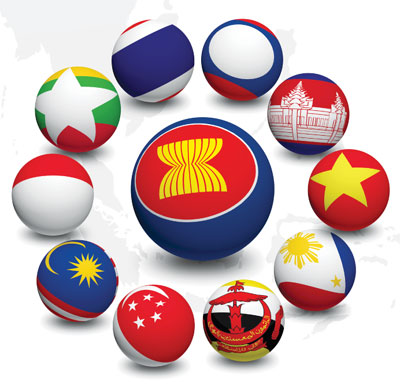 Bussaba  Saelim  
ACCSQ /WG2 Co-Chair
[Speaker Notes: Good morning  Ladies and  Gentlemen, let me start by saying a few words about my background  I’m Bussaba Saelim  Head of CB Accreditation Group from National Standardization council of  Thailand  or  NSC .   My other function is the Co-Chair of WG on CA of the  ASEAN  Consultative Committee on Standard and Quality.   So that I am delighted to present on the topic  Direction of conformity assessment in ASEAN.
Before go to the topic I would like to  express my sincere thanks and appreciation to the Srilanka  Accreditation Body  for its warm welcome and impeccable arrangements as the Host of APLAC PAC Annual meeting 2015. and for organized this host seminar.]
Outline
What & Why  ASEAN
AEC 2015 Milestone
CA in ASEAN
[Speaker Notes: I’ve divided my presentation into 3 parts:  Firstly   I’ll  show you  about  What  is ASEAN and  Why  to be ASEAN community.    Secondly ,  we will look at the  ASEAN  milestone  in this year  2015 to become  AEC ,   ASEAN  Economic  Community.   Thirdly  I will talk about  the  work of WG 2  the WG on conformity assessment .  The structure , scope of activities and  the future direction after 2015.  Which reflect the direction of  Conformity  Assesssment  in  ASEAN  after  2015   
I shall only take 17 minutes  of your time and there will be time for question about 3 minutes.]
ASEAN: Association of South East Asian Nations
10 MEMBER STATES 

Brunei Darussalam (7 January 1984)
Cambodia (30 April 1999) 
Indonesia (8 August 1967)
Lao PDR (23 July 1997)
Malaysia (8 August 1967)
Myanmar (23 July 1997)
Philippines (8 August 1967)
Singapore (8 August 1967)
Thailand (8 August 1967)
Viet Nam (28 July 1995)
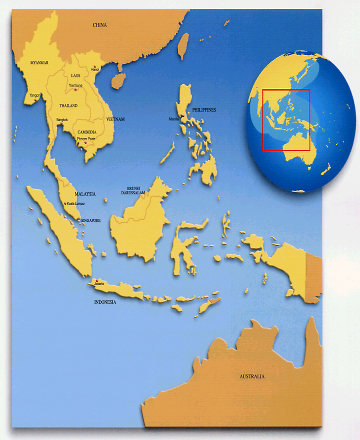 [Speaker Notes: For those who is not familiar with ASEAN ,  ASEAN stands for  Association of South East Asian Nation.   Now there are 10 member . 
The founding economy is Thailand Phillipines Indonesia Malaysia Singapore
Brunei
Vietnam
Lao & Myanmar
And then Cambodia is the last economy joined in 1999.]
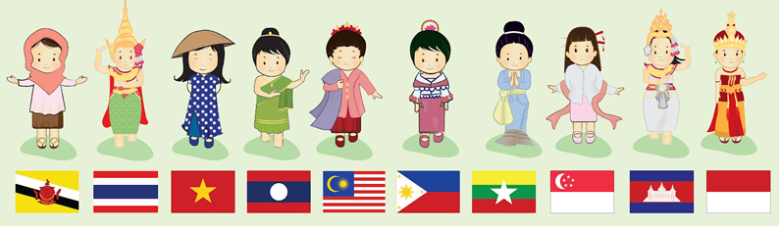 GDP: 
USD 2.4 trillion
A huge market: 625 million+ people
FDI USD 122 billion+
If ASEAN were a single country, it would already be the seventh-largest economy in the world, with a combined GDP of $2.4 trillion in 2013. 

It is projected to rank as the fourth-largest economy by 2050.
McKinsey & Co – May 2014
[Speaker Notes: Population: 616,613,651 (2012)
Land area: 4,435,618  sq. km.  
GDP: US$ 2.395 trillion (2014) and GDP per capita USD 3,832
Trade: US$ 2.51 trillion (2014) -- Exports = USD 1,271,128 Million; Imports = USD 1,240,388 Million
Foreign Direct Investment (FDI): US$ 122.4 billion (2013)

Latest statistics revealed that in general, ASEAN economies remained buoyant as nominal Gross Domestic Product (GDP) grew by 5.2 percent at US$ 2.4 trillion in 2013 from 2.3 trillion in the previous year. The continued economic growth  is partly reflected in the improved GDP per capita at US$ 3,834 from US$ 3,781 in 2012.
 
On the other hand, ASEAN’s real GDP growth in 2013 was slightly lower by 0.7 percentage point at 5.2 percent compared to 2012. ASEAN5’s (Indonesia, Malaysia, Philippines, Singapore and Thailand) combined growth was recorded at 4.1 percent during the third quarter of 2014 from 5.1 percent during the same period in 2013, partly driven by  adverse economic developments in Brunei Darussalam and Thailand.

Source : ASEAN Stats]
Why an ASEAN Community?
Need to intensify political cooperation, strengthen peace and security in Southeast Asia
Enhance economic competitiveness of individual Member States, and of ASEAN as regional market and production base for global economic competition
Need to narrow the development gaps
Need to respond effectively to transnational threats to human security and new challenges in the 21st century
Harness human resources and benefit from rich cultural diversity in the ASEAN region
Gain international recognition and support for community-building
The ASEAN Journey to Community Building
2015
                                                                                                                                      ASEAN Community
					      2007
						Cebu Declaration
			      2003
                                                         Bali Concord II  -  APSC   AEC   ASCC 
		 1997
                                             ASEAN Vision 2020  
                                                        a concert of Southeast Asian nations, outward looking, living in peace, stability and prosperity, bonded together in partnership in dynamic development and in a community of caring societies
1967
Bangkok Declaration
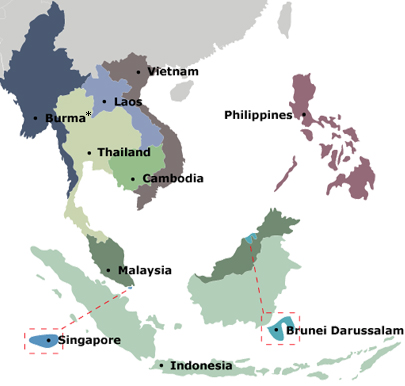 [Speaker Notes: ASEAN Summit in 2003, Bali Concord , the ASEAN Leaders resolved that an ASEAN Community shall be established comprising 3 pillars political and security community, economic community, and socio-cultural community

Cebu Declaration on the Acceleration of the Establishment of an ASEAN Community by 2015

As we all know ASEAN is now in the process of building an ASEAN Economic Community (AEC), which would be an integrated market and production base that is highly competitive, equitable, and fully integrated into the global economy.]
The AEC Building Milestones
Establish ASEAN as:
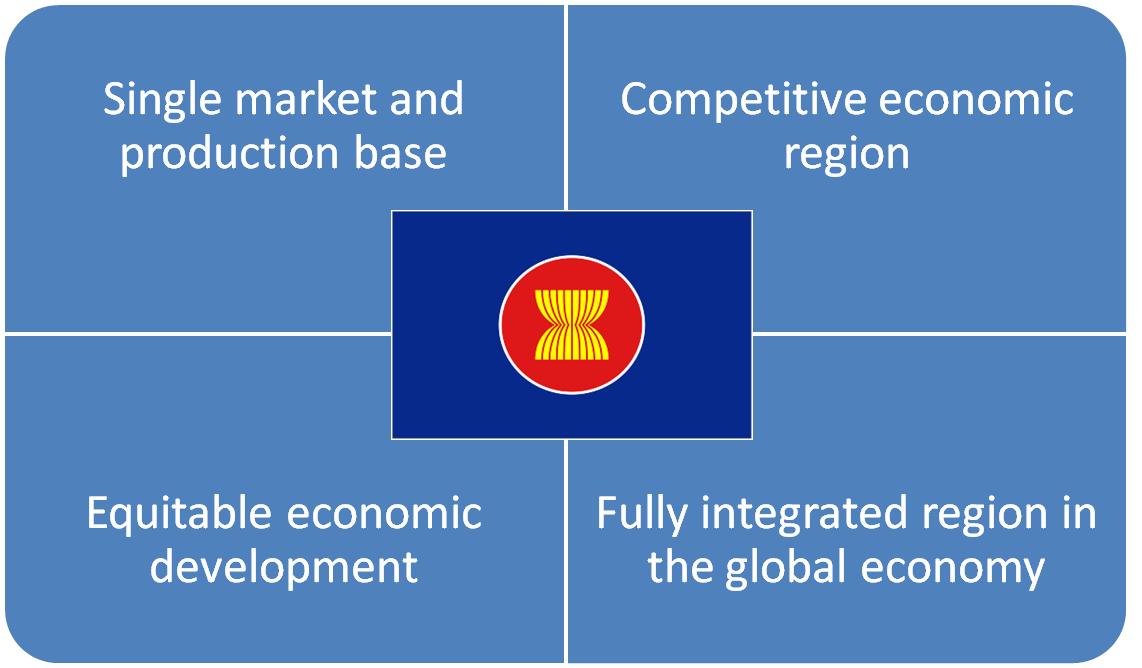 ASEAN Economic Ministers (AEM)
Senior Economic Official Meeting (SEOM)
ASEAN Consultative Committee for Standards and Quality (ACCSQ)
WG 1
Standards
and MRAs
WG 3
Legal 
Metrology
WG 2
Conformity Assessment
JSC EEE

Joint Sectoral Committee for electrical and electronic equipment
ACC

ASEAN Cosmetic Committee
PPWG

Pharma-
ceutical Product Working Group
PFPWG

Prepared Foodstuff Product Working Group
APWG

Automotive Product Working Group
RBPWG

Rubber-based Product Working Group
WBPWG

Wood-based Product Working Group
TMHSPWG

Traditional Medicine & Health Supplement Product Working Group
MDPWG

Medical Device Product Working Group
[Speaker Notes: ACCSQ was formed by the ASEAN Economic Ministers in 1992 to support the objectives of the ASEAN Free Trade Area (AFTA).]
Roles
ASEAN Summit
AEC
SEOM
Trade Facilitation
ACCSQ
SCA Tech. Infra.
WG 2
Conformity Assessment Infrastructure
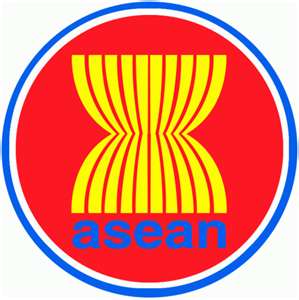 ASEAN Standards & Conformance Framework
1. Ensure Quality, Safety, Health and Environment
2. Facilitate Trade and Market Access
Technical Regulations
Technical Regulations
Standards
Standards
Harmonised
Regulatory
Regime
Conformity Assessment Systems
Conformity Assessment Systems
MRAs
National Metrology System
National Metrology System
Recognition amongst ASEAN Member States
[Speaker Notes: ASEAN through the ACCSQ  has endeavoured to harmonize the national standard with international std and implement MRA on CA  to achieve it’s end goal “one Std one test accepted everywhere”  the priority for harmonization will be given to the std used in technical regulation in MS.]
ASEAN CA technical Infrastructure
AB 
(ISO/IEC 17011)
Government
recognition
International recognition
competence
CAB
(LAB : ISO/IEC 17025
 IB : ISO/IEC 17020 
CB : ISO/IEC 17021 G.65)
Sectoral Regulation
compliance
Organization/Products/Object of CA
(ISO/IEC 17050 -1,2)
confidence
confidence
Government
Stakeholders
WG2 :Scope of Activities
Chair : Malaysia          Co-Chair : Thailand
1. To formulate policies for accreditation and CA for adoption at the regional level.
2. To provide guidance to the sectoral bodies.
3. Enhancing the capability of ABs 
4. Enhancing the competence of CABs 
5. Strengthening the implementation of ILAC, IAF, APLAC and PAC MRAs /MLAs 
6. Promoting recognition and acceptance 
7. Consolidating ASEAN’s voice into regional and international organization of accreditation bodies.
ACCSQ WG 2 Post 2015
Promoting recognition and acceptance of CA results amongst ASEAN regulatory bodies including through the PWGs
Raise awareness for ASEAN RB
Collaboration between PWGs & WG2
Co-operation among NAB to facilitate MRAs
Enhancing the competence of ABs and CABs in AMS 
Develop ABs in CLM+B
[Speaker Notes: 1
 
Promoting recognition and acceptance of conformity assessment results amongst ASEAN regulatory bodies including through the PWGs 
Raise awareness for ASEAN regulatory bodies; 
Collaboration between PWGs and WG 2 to develop conformity assessment requirements;
Member States shall establish co-operation among National Accreditation Bodies in ASEAN to facilitate the implementation of MRAs in regulated and non-regulated sectors
 
2
 
Enhancing the competence of ABs and CABs in AMS 
2.1 Enhancing competence of ABs;
2.2 Enhancing competence of CABs.
3
 
Develop ABs in CLM+B
To establish act for establishment of ABs;
To enhance the competence of NAFP;
To achieve regional/international recognition;
Continuance of NAFP as a tool for the development of ABs]
Conclusion
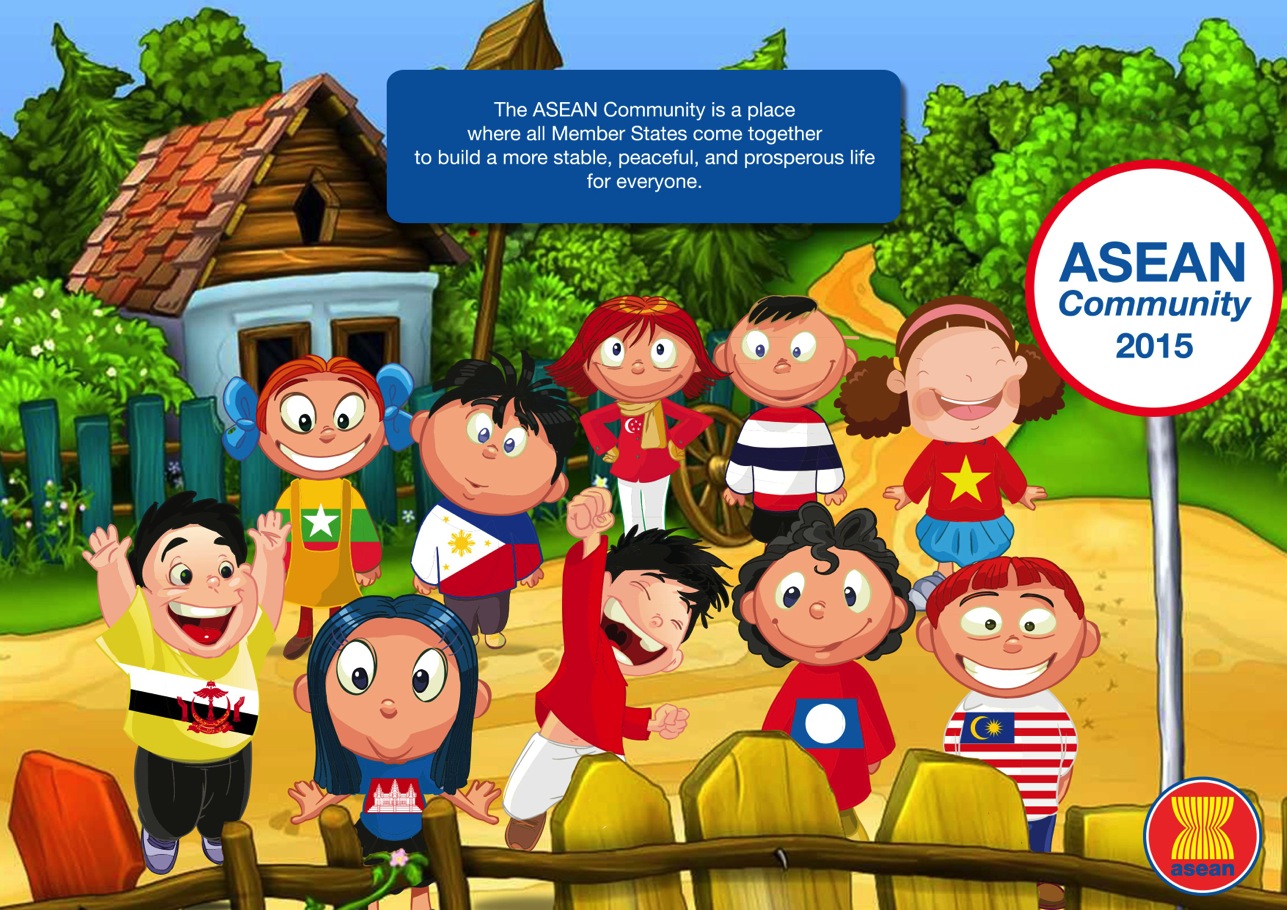 Thank You

"One Vision, One Identity, One Community"